中小企業版　リーダーシップ研修②　
～成果を出すための部下指導～
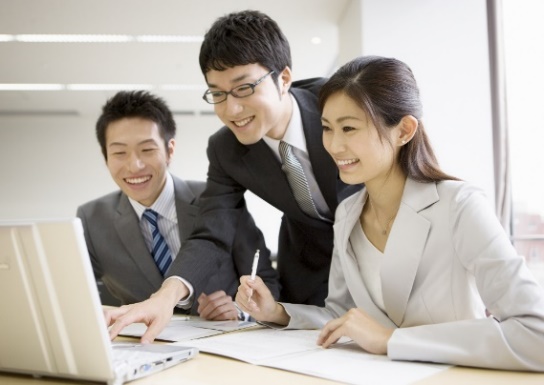 中小企業の管理職が必ず知っておいてほしい、
中小企業に特化した「部下指導」
「部下とのコミュニケーションの取り方」
を１日で習得します。
対象者
研修の流れ　13:30～17:00
オリエンテーション 
１．自己紹介
①現状抱えている悩みや課題　②１～３年後の目標
③この研修に対する期待
２．部下指導の仕方｜注意・アドバイス
①部下のここが気になる
②注意をするのは、リーダーの大事な仕事
③パワハラにならない注意の仕方
④ワーク｜部下への注意の仕方
３．部下指導の仕方｜仕事の指導
①指導の３つのポイント
②やる気を引き出す指導の仕方
③分解して伝える
④ワーク｜部下に仕事の重要性・期待を伝える
・自分の部下がいる方
よくあるお悩み・解決できること
社長のお困りごとは、「お金と人」。なかでもほぼ全員、職場のリーダーに対する悩みを抱えています。
✅　そもそもリーダーが自分の立場や役割をわ
　　かっていない。組織の調整役だと思っている。
✅　プレイヤーになっており、部下の育成がお
　　ろそかになっている。下が育っていない
✅　部下に注意ができない、しかたなく社長が
　　現場のスタッフに直接注意をしている

私たちは、多くの企業に伺い、お困りごとを聞き、何百とこなした研修を通じて、中小企業のリーダーにとって、部下指導のいったい何がボトルネックなのかを研究し、分かったことがあります。
そのボトルネックはただ一つ。
部下にどのようなコミュニケーションを取ったらいいのか、正しい『型』を知らない。 
この研修では、このボトルネックを解決します。
実際にリーダーの方が、この研修に参加すると次にように話しています。
・どうして自分の下でが部下が育たないのか、そ
　の理由が分かった。教わったことを現場でや
　っていこうという気持ちになった
・今まで注意できなかったが、どのように注意
　すればいいのか方法が分かった
講師紹介
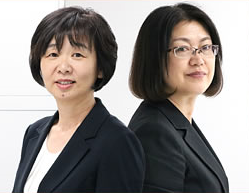 ＳＳブレイン
戦力強化トレーナー
関美分・鈴木ゆかり
リーダー主任養成研修等、社員研修
の第一人者。二人とも２５年以上の
講師経歴を持つ。クライアントの意向
を研修に反映させながら、きめ細やか
な指導を行なう研修スタイルは、定評
があり、リピートも多い。著書は
「利益を生み出す主婦パートを育てる
すごい方法」（東洋経済新報社）がある。
関美分　　鈴木ゆかり
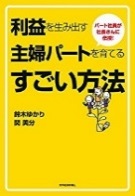 SSブレインの研修の特徴
私たちは、研修前には経営者・上司の方に現状で困っていること、どう改善したいのかを具体的に
お聞きした上で、経営者・上司の方に代わりお伝えします。また講義も一般的な話ではなく、
現実に起きている問題や弊社での事例を紹介し、本人の気付きを促します。
研修後、リーダーはリーダーとしての自信をつけ、正しく振舞うことができるようになります。
受講料
■受講料：１名様 33,000円＊消費税込

■会場：弊社会議室
☎ 053-455-3178
　　　（担当：関・鈴木）
こちらの研修は随時開催しております。ご希望の日をお問合せ下さい。
その他、ご相談に応じますので、お気軽にお問い合わせください！
〒430-0939　静岡県浜松市中区連尺町307‐14浜松連尺ビル504
TEL. 053-455-3178　FAX. 053-455-6850
E-mail. ss-brain@ss-brain.com
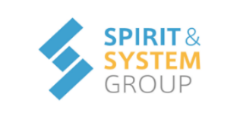 戦力強化・売上向上を社員研修で実現する
株式会社ＳＳブレイン
www.ss-brain.com